GRADE 5
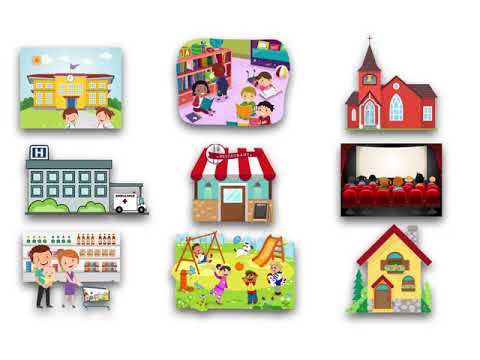 UNIT 7
Places to go
Lesson 1
Listen and point
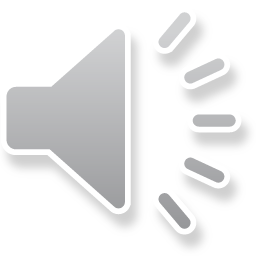 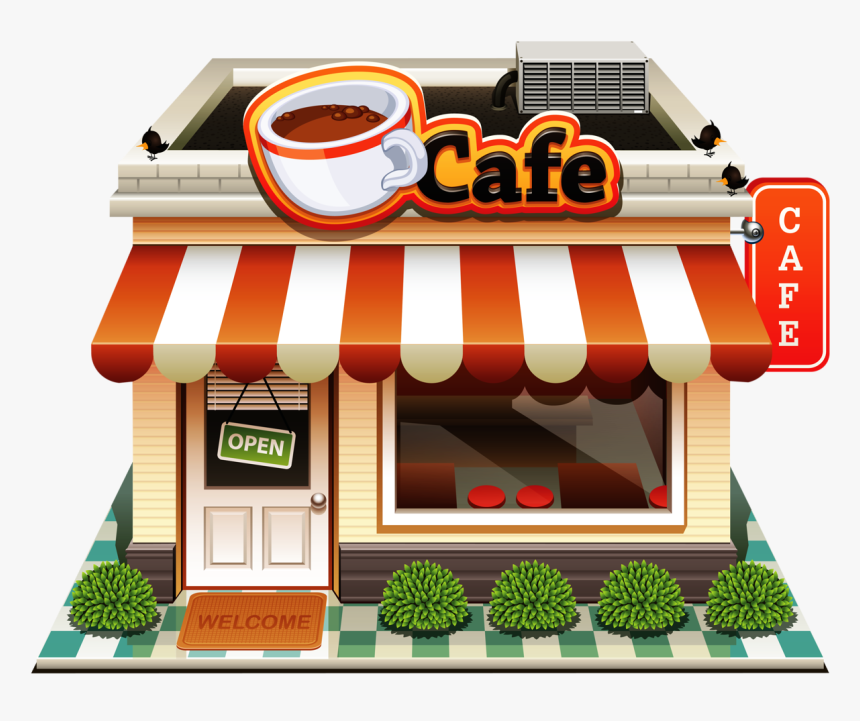 cafe
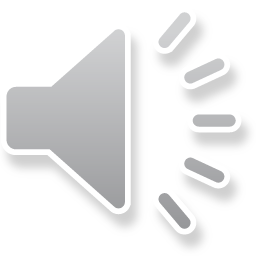 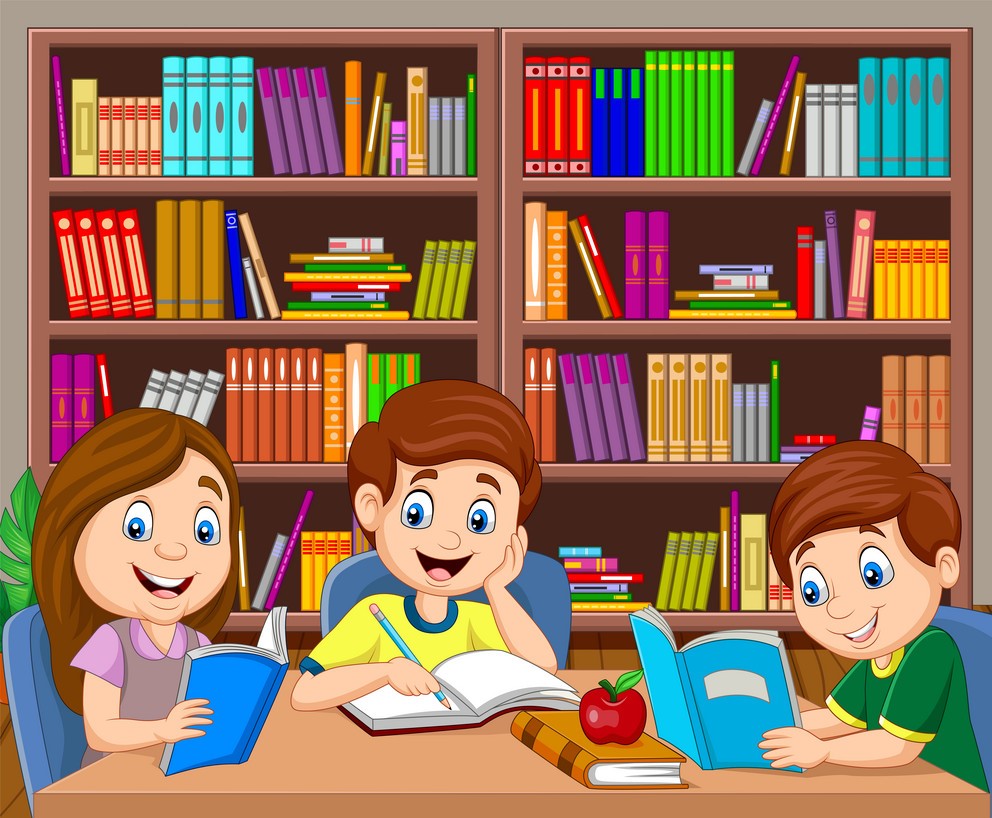 library
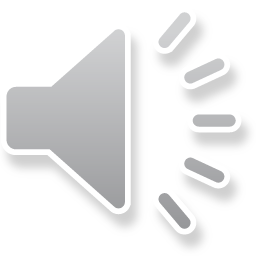 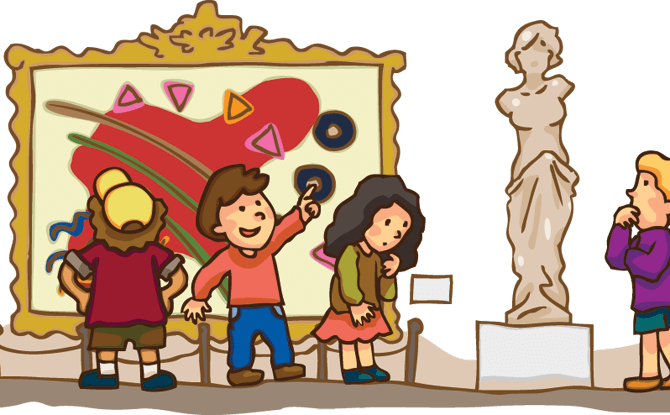 museum
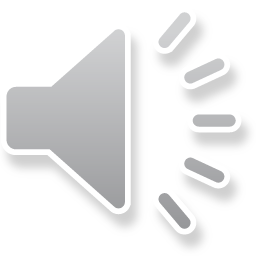 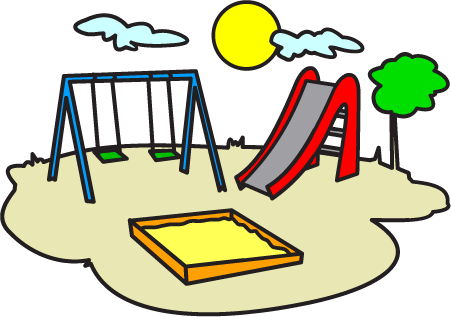 playground
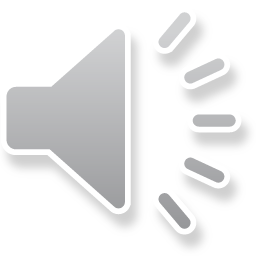 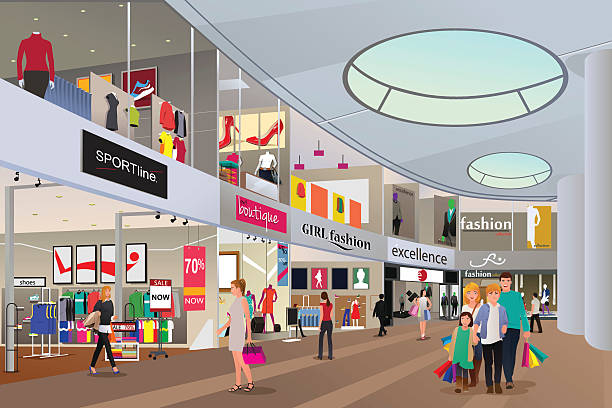 shopping mall
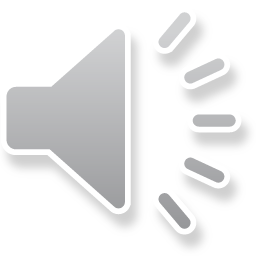 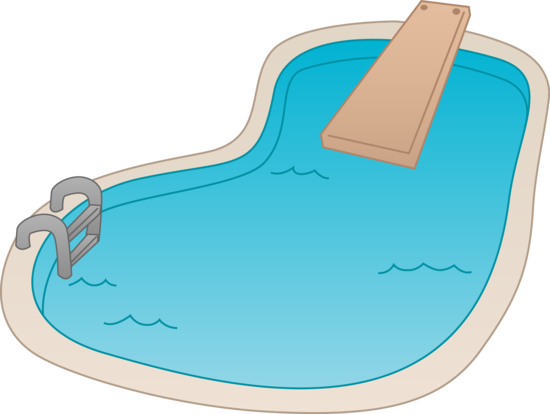 swimming pool
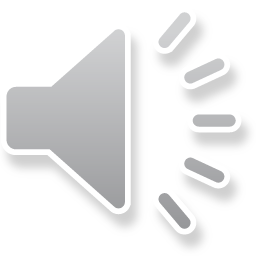 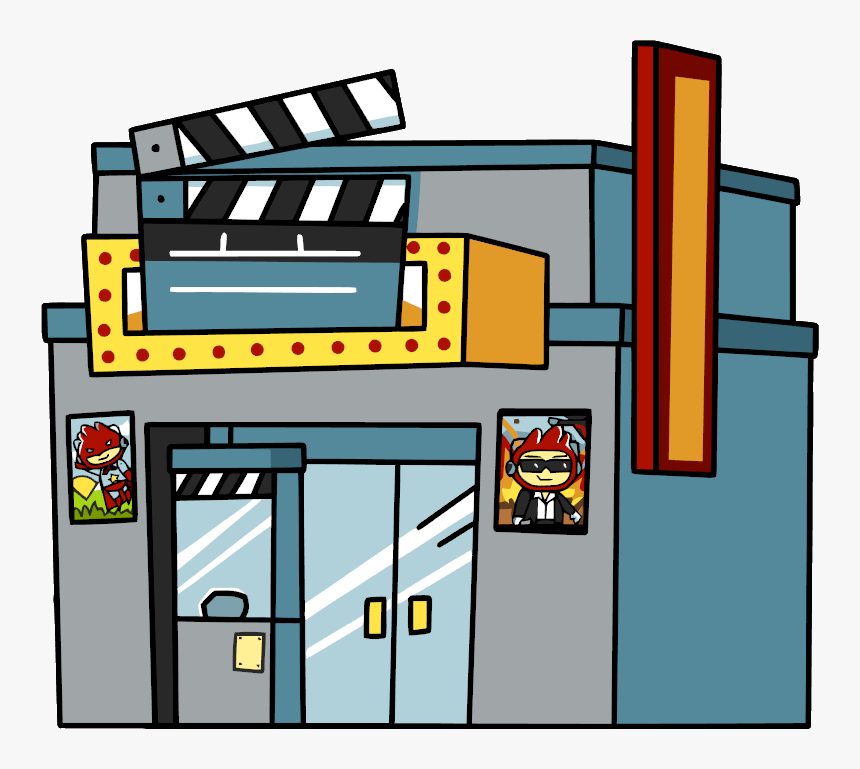 movie theater
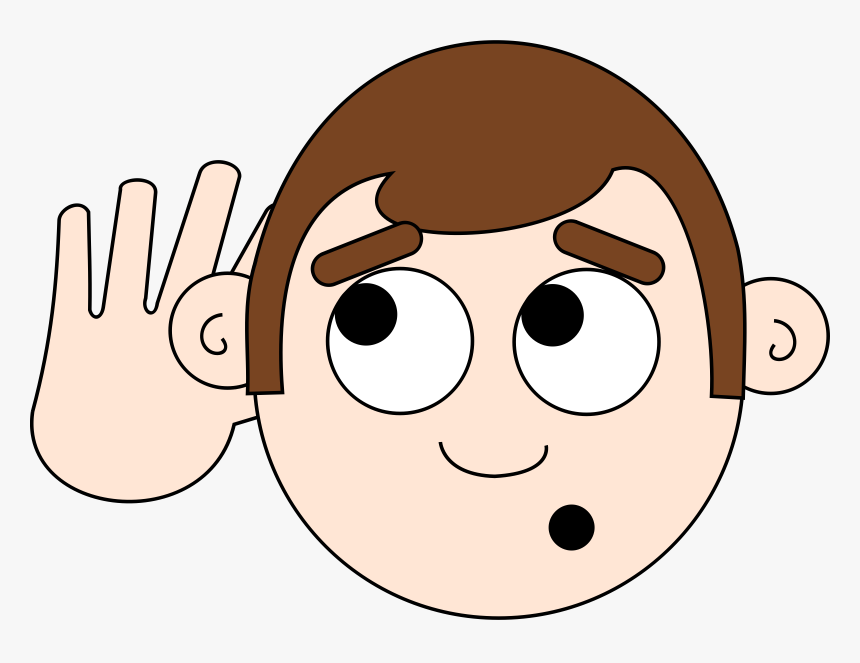 LISTEN and REPEAT
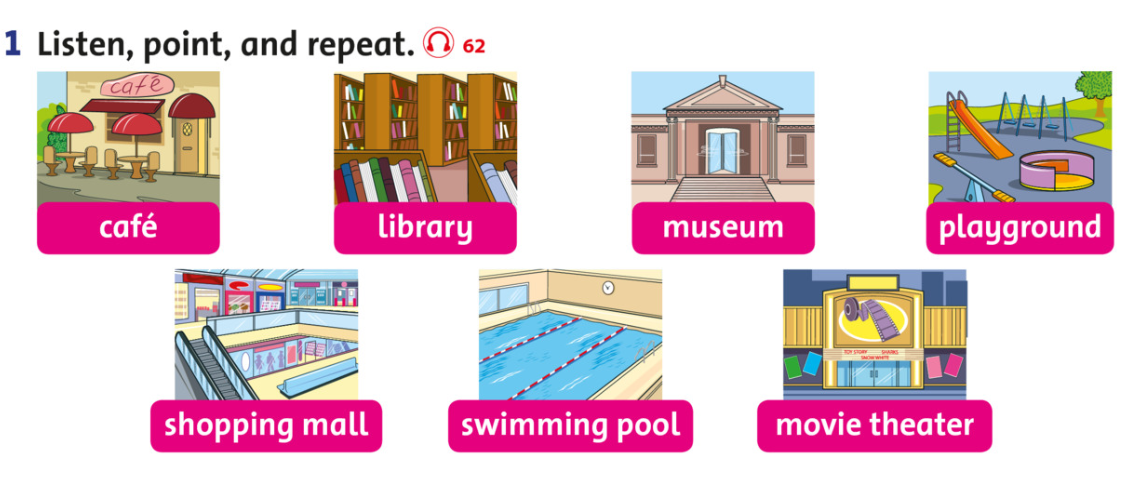 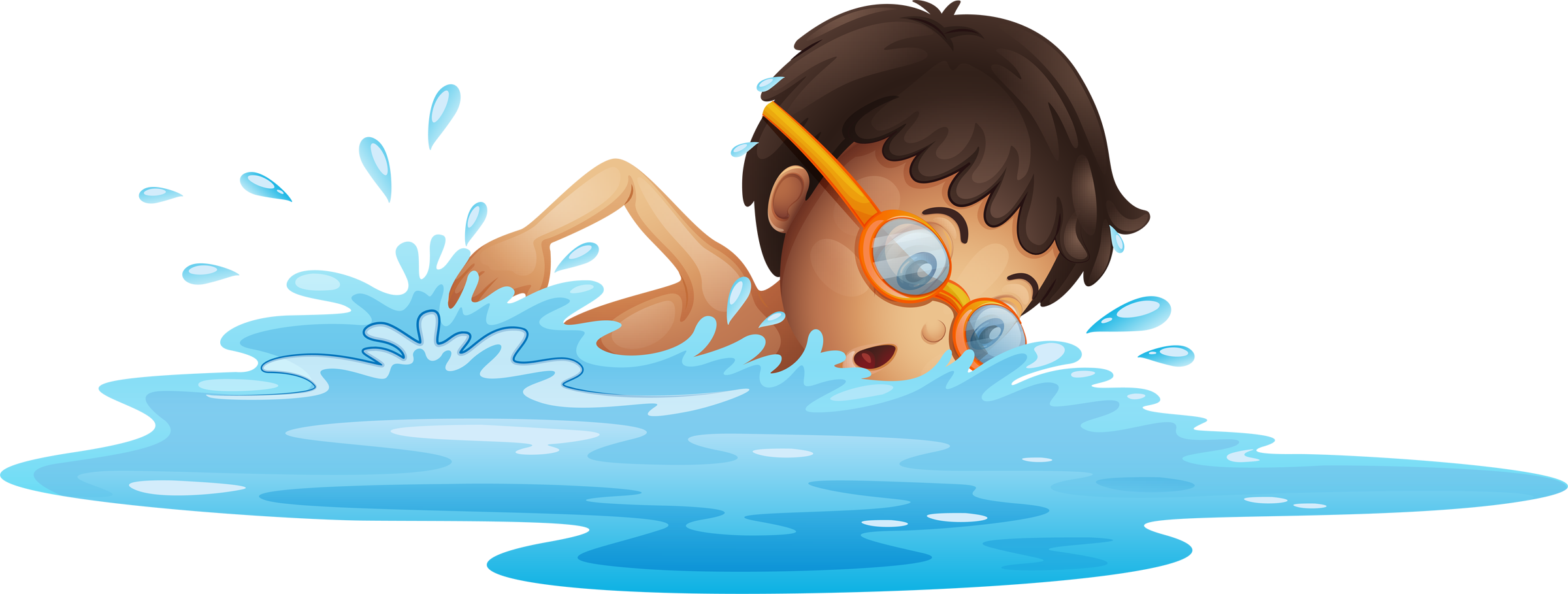 WORD DUCKS
START
I want to drink coffee.
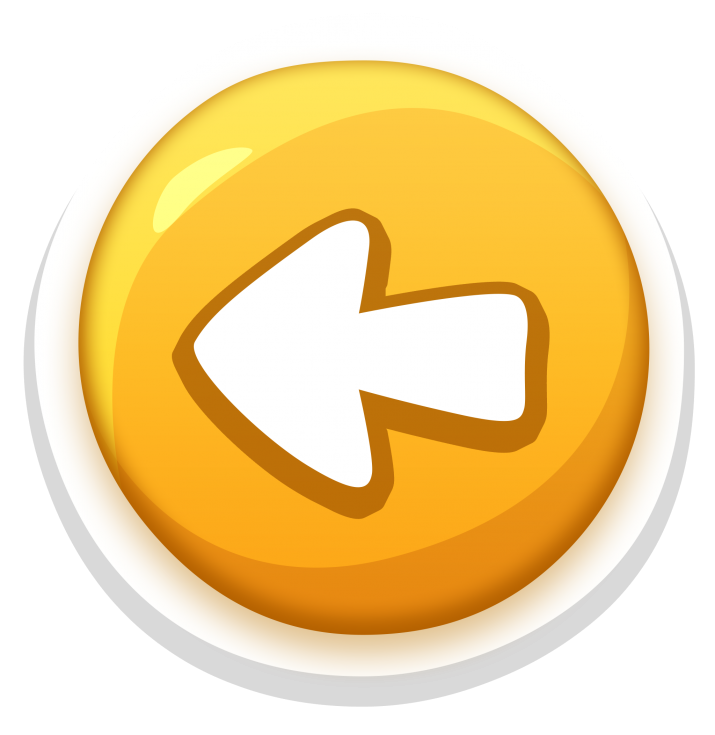 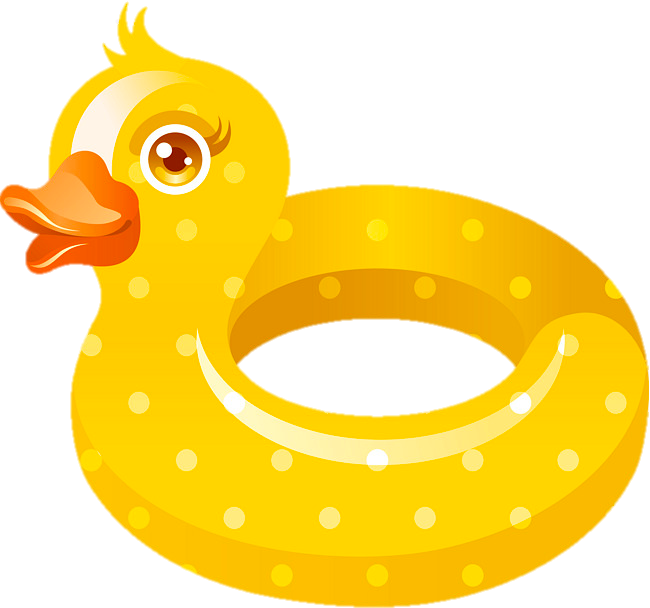 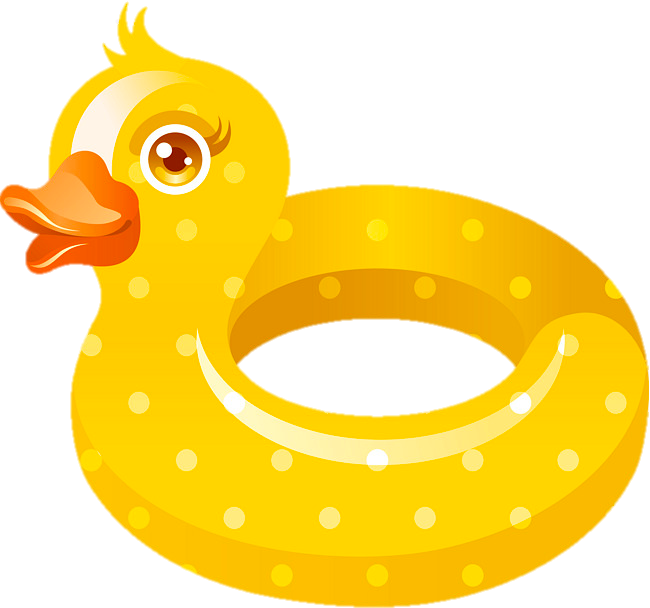 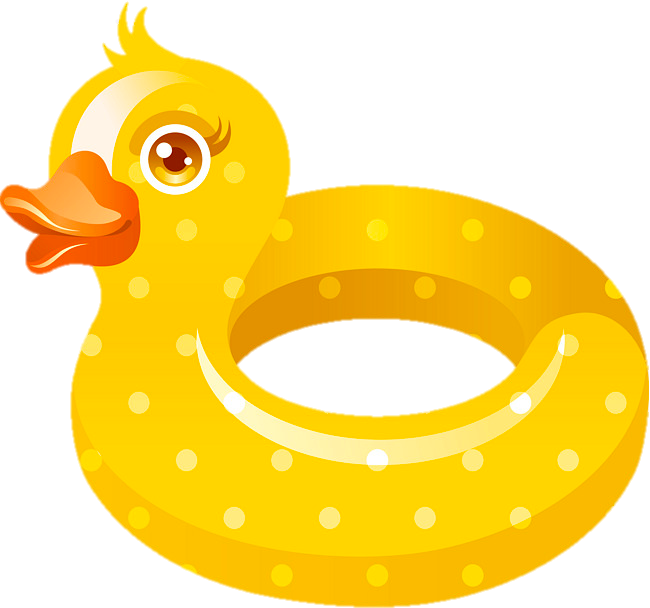 museum
school
café
I want to see a film.
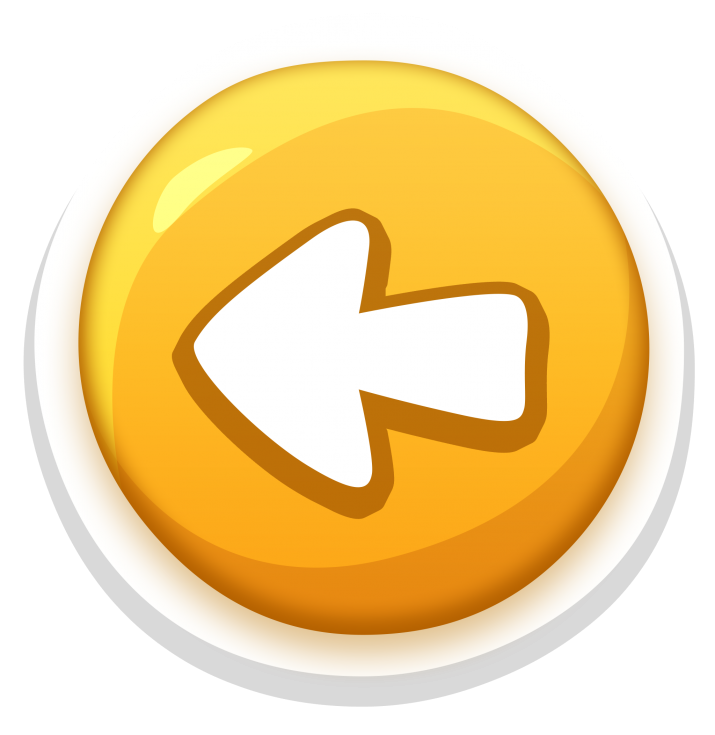 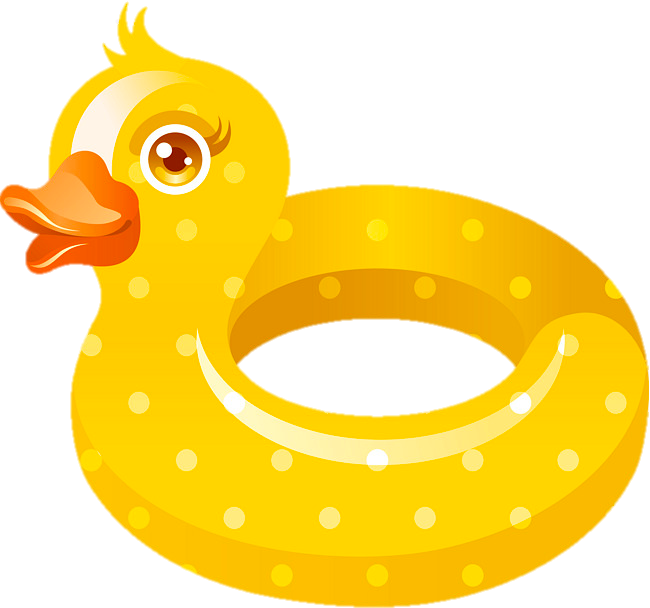 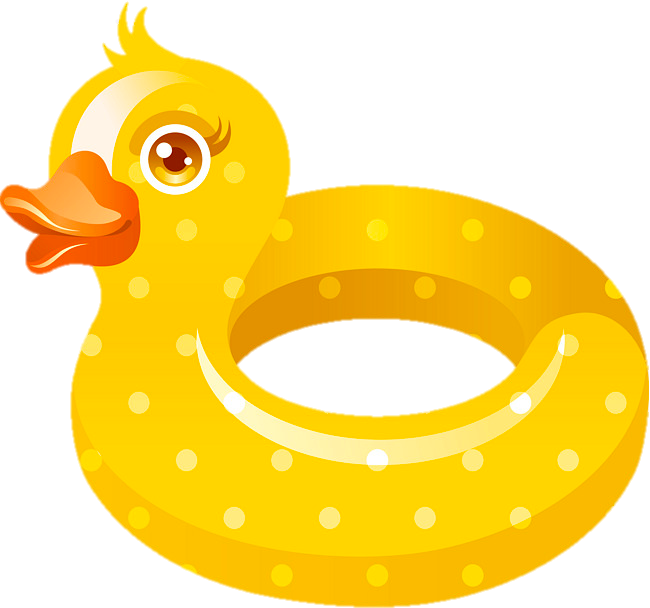 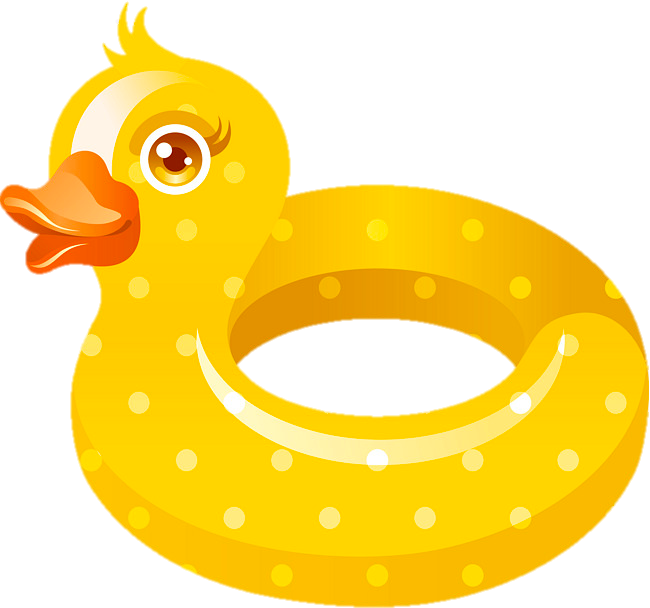 movie theater
shopping mall
museum
I want to see old things.
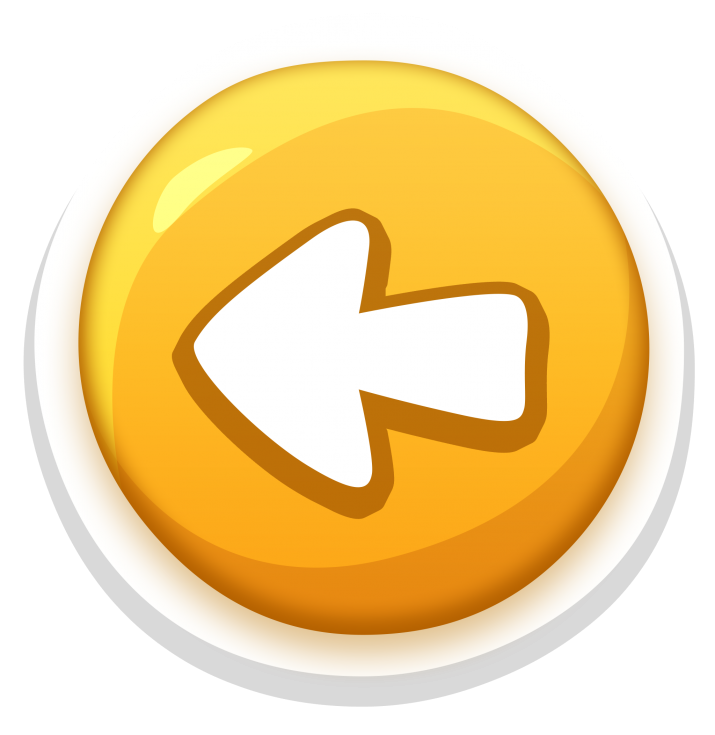 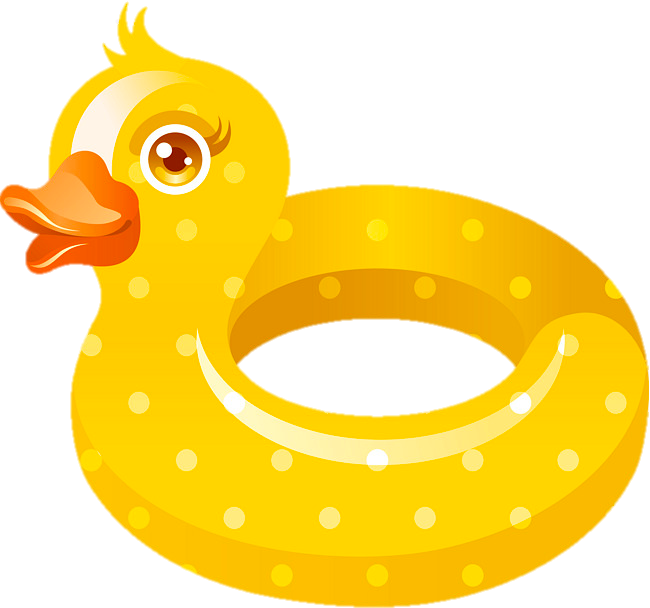 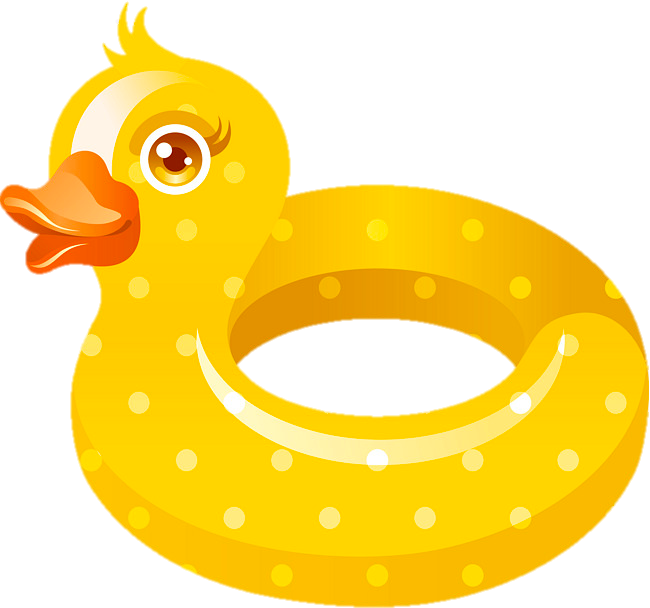 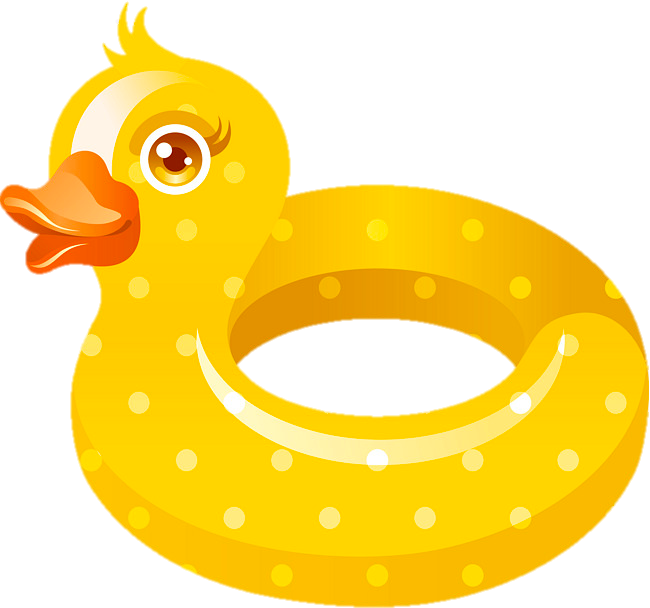 playground
café
museum
I want to play with my friends.
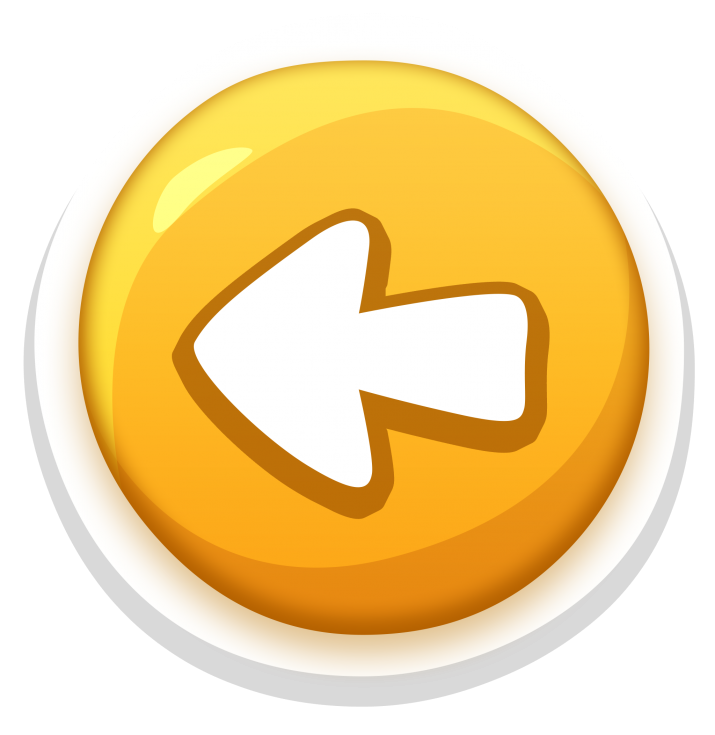 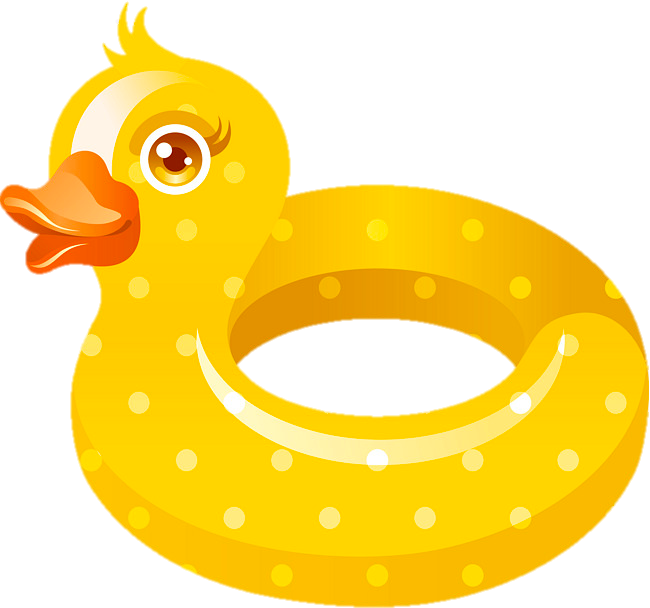 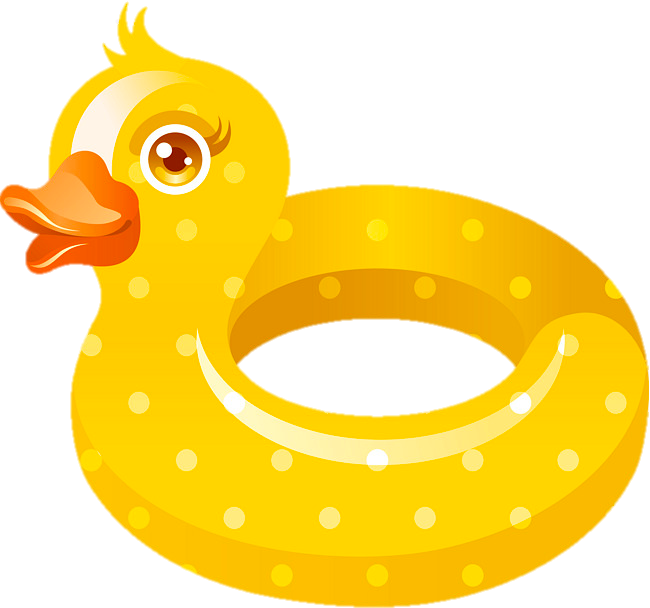 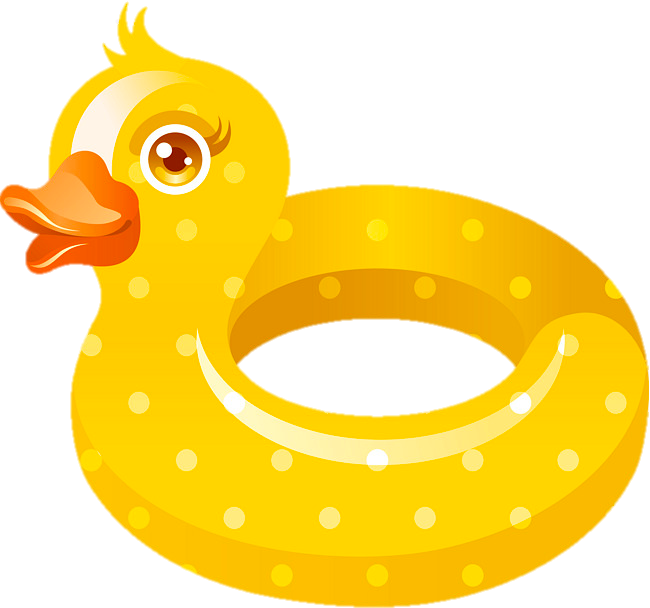 playground
movie theater
museum
I want to buy things.
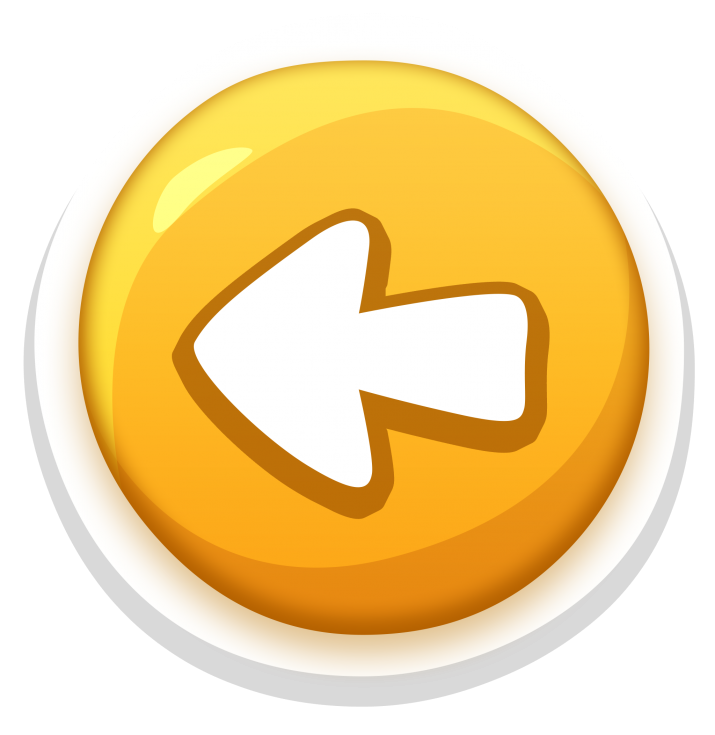 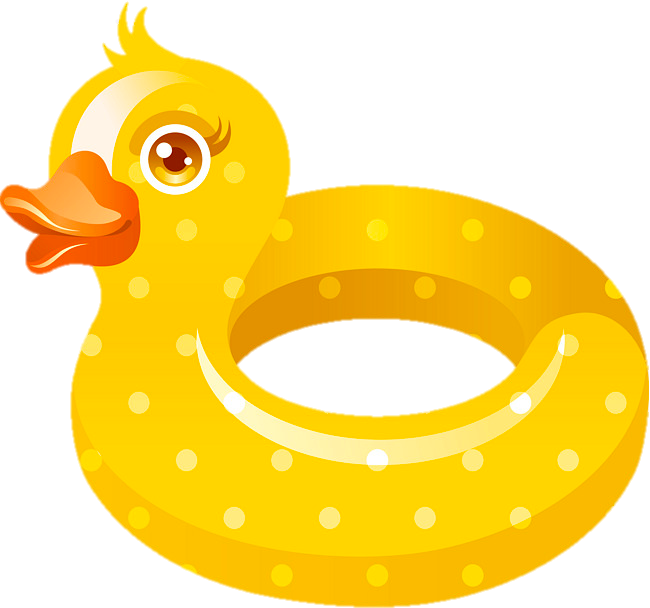 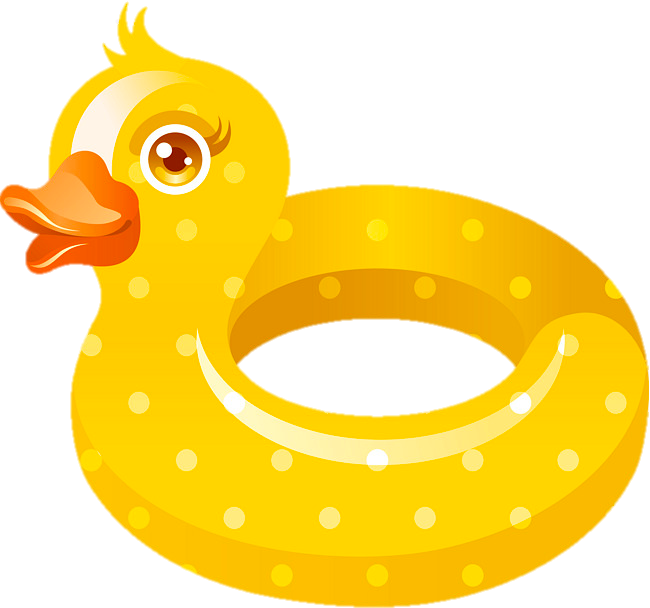 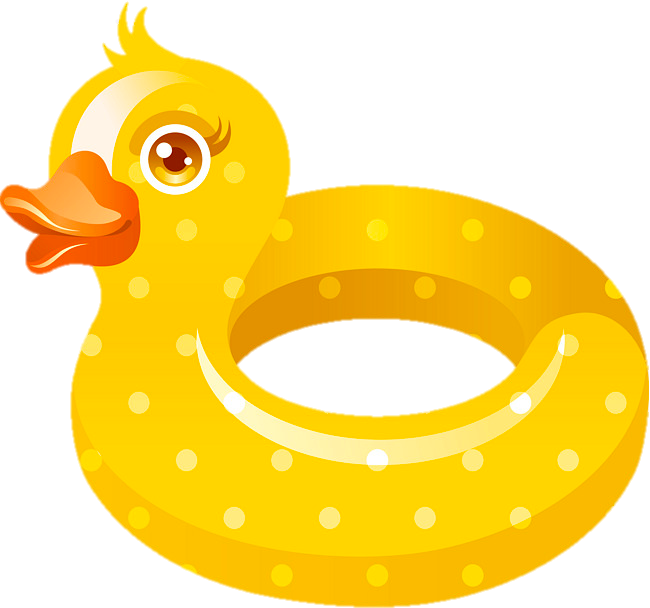 hospital
library
shopping mall
I want to read a book.
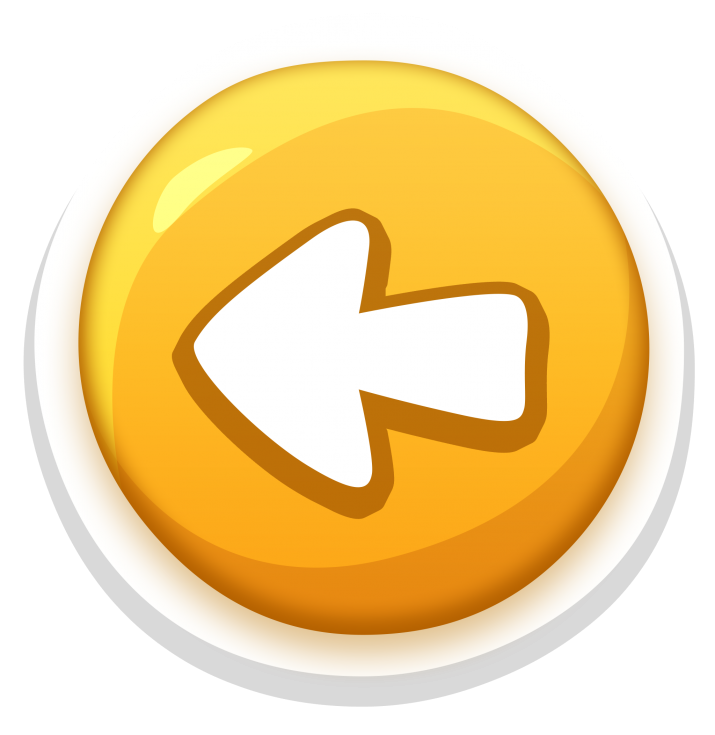 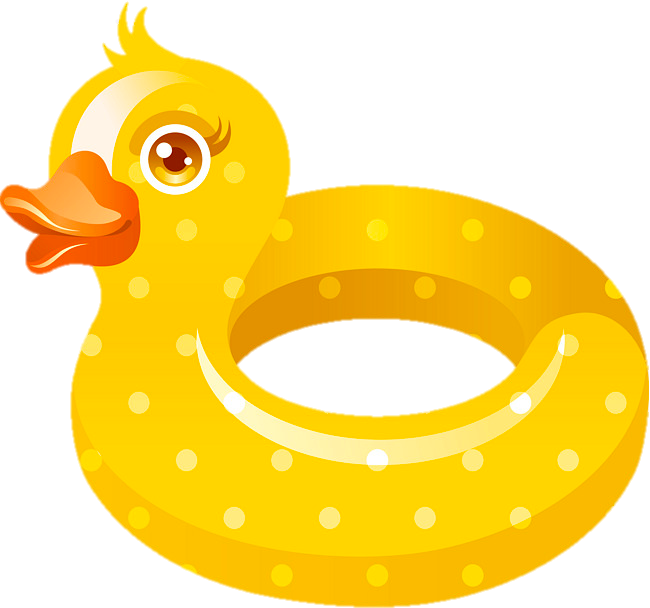 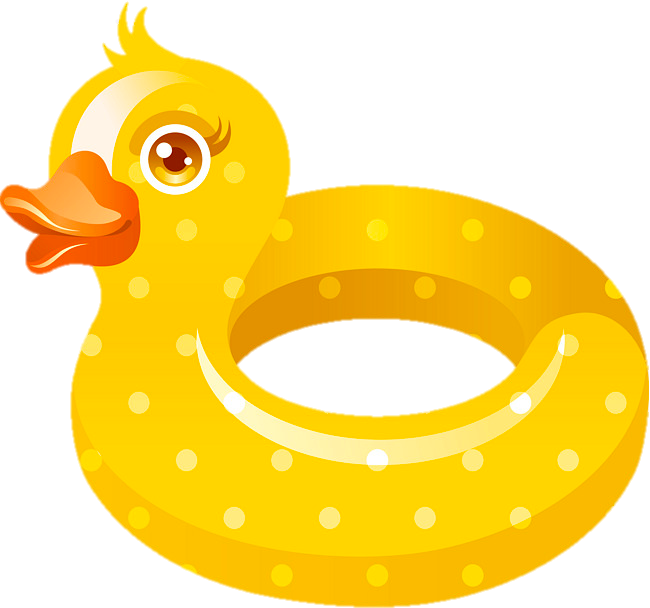 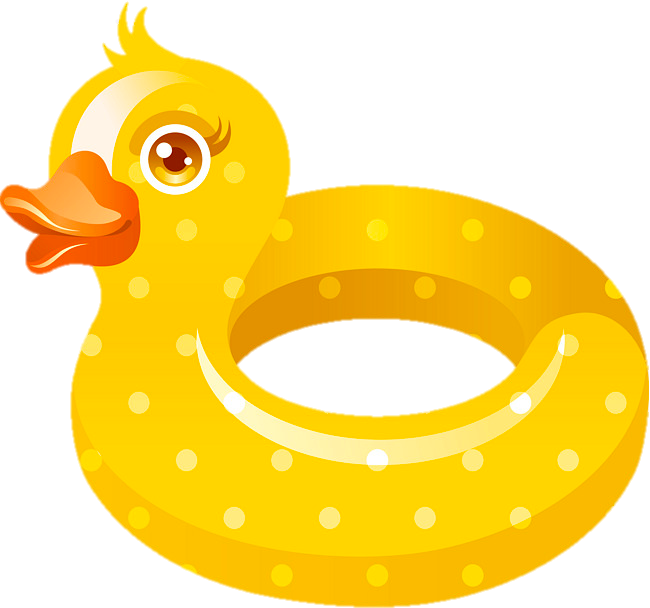 library
market
cinema
I want to swim.
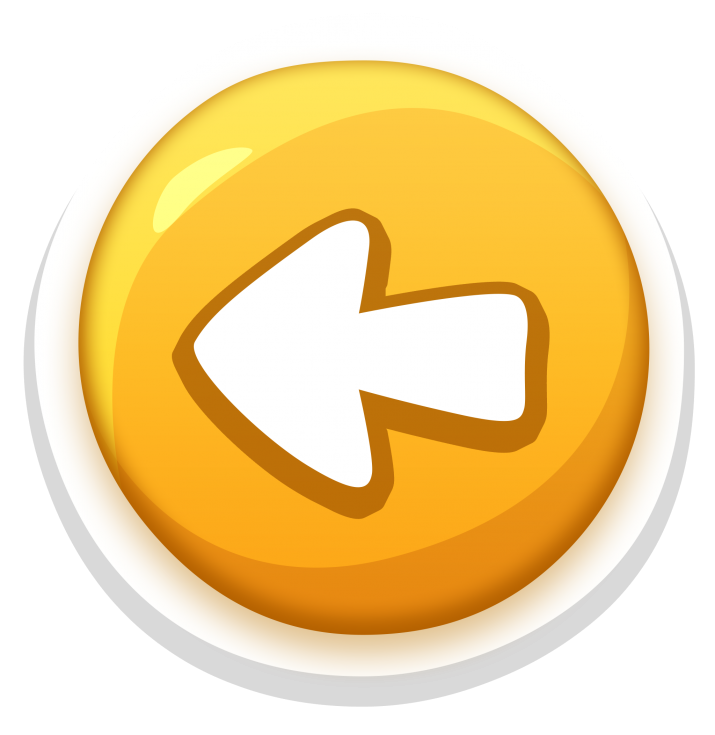 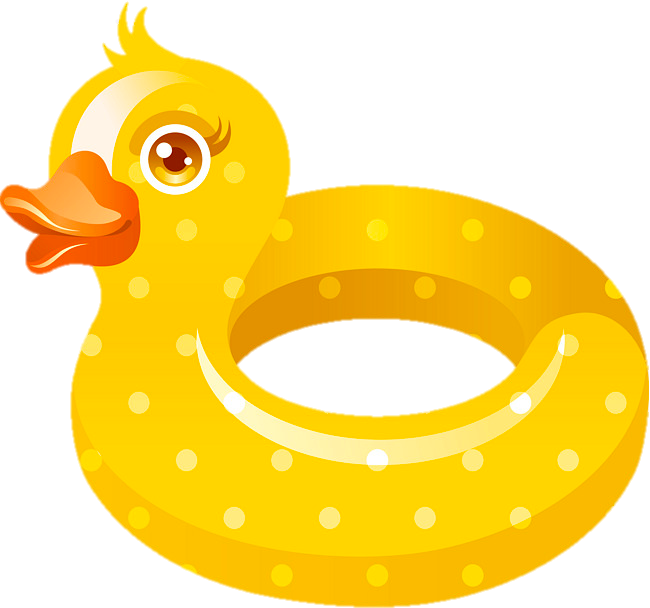 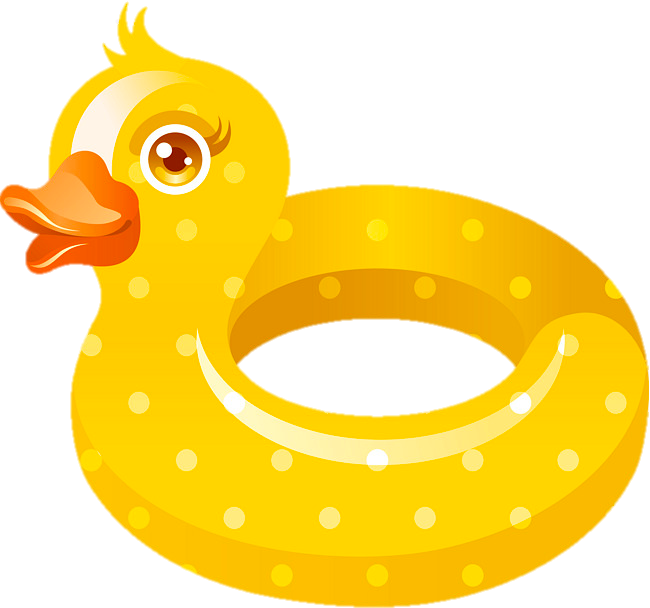 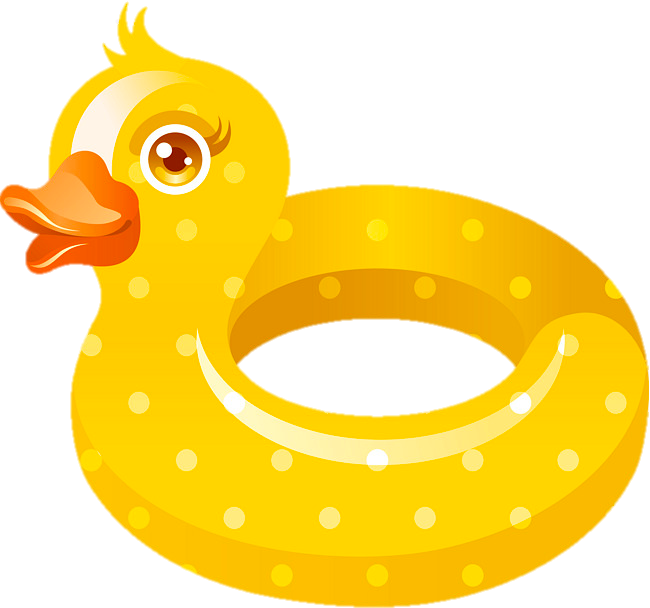 swimming pool
shopping mall
café
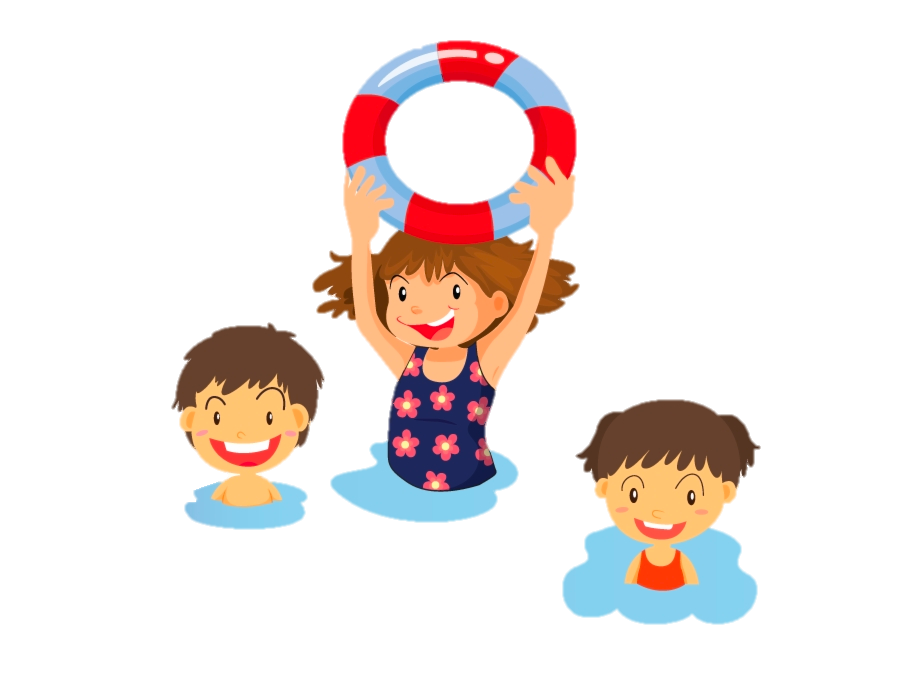 Well done!
Tasks: Watch the video and answer these questions
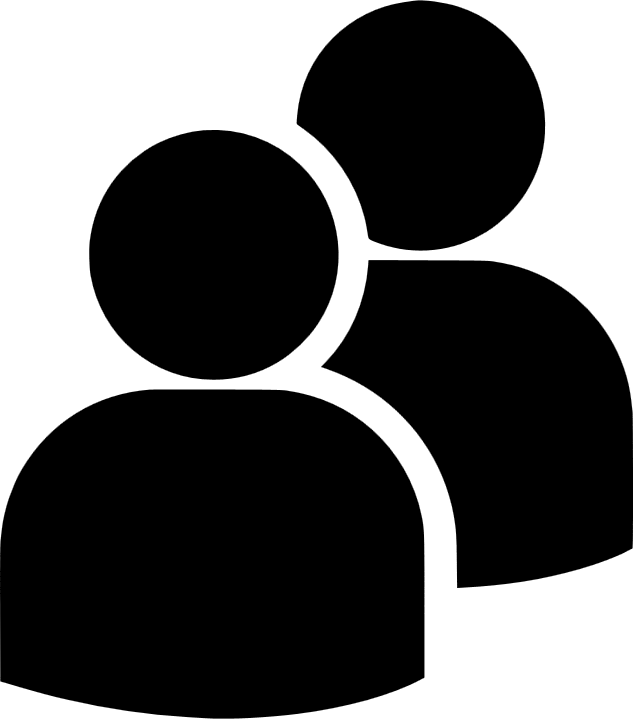 Pair work: answer these questions
GROUPWORK:Role play
Workbook time!!!